CryoSat-2 Full-bit-rate SAR mode data over oceans
W H F Smith and L Connor
4 Nov 2010
DRAFT
Two long passes
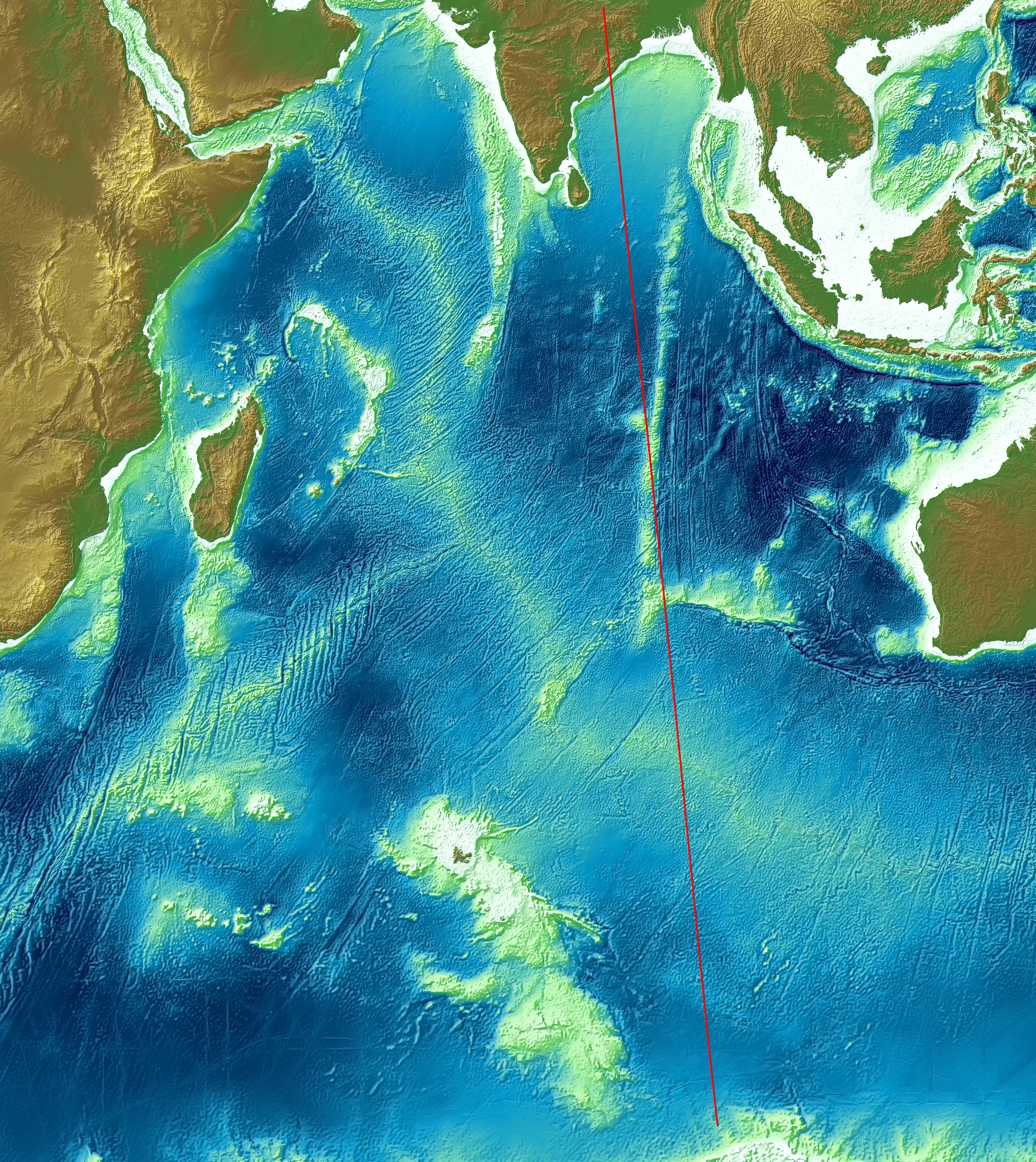 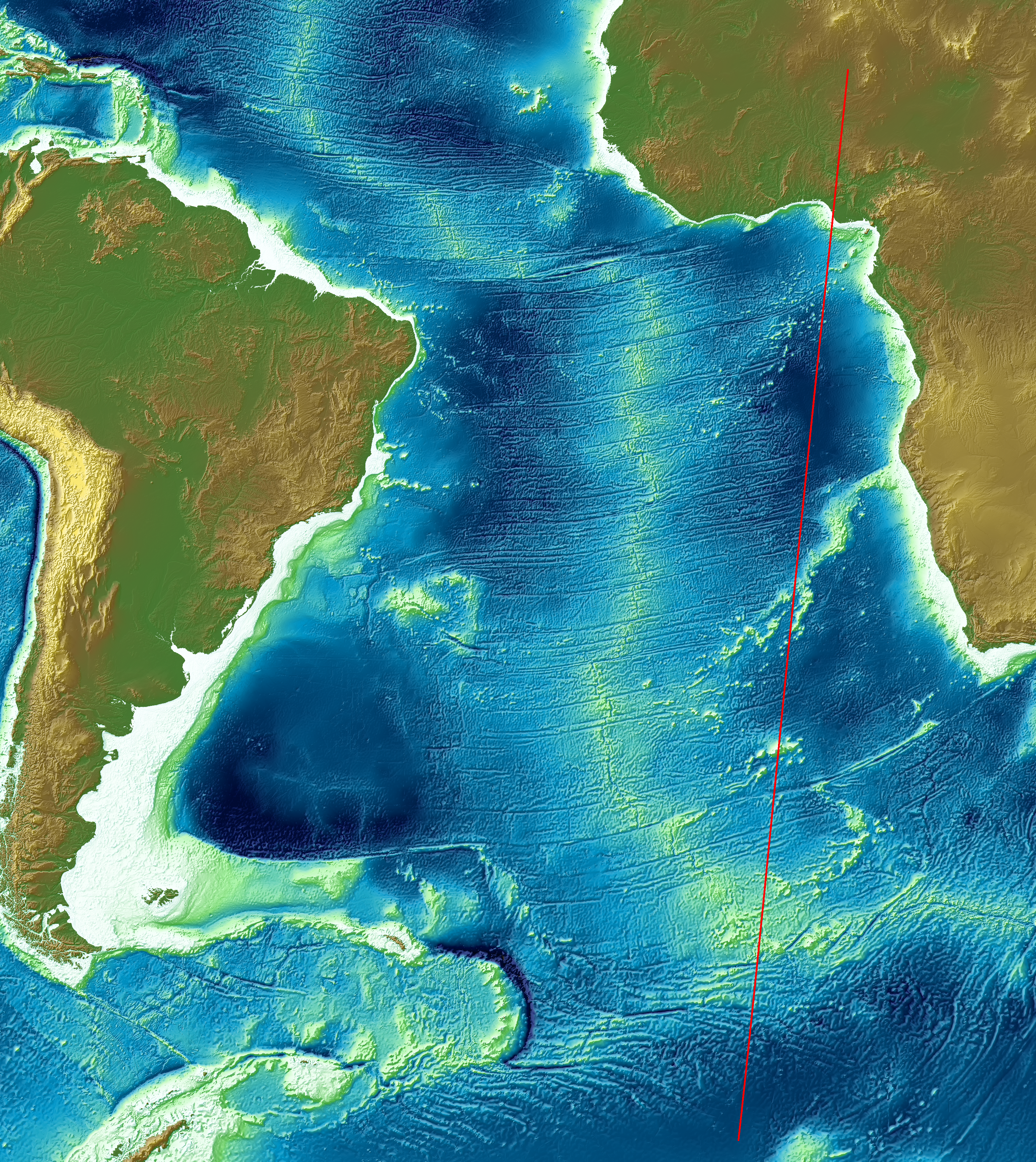 2010-06-09
2010-06-08
SAR mode (PRF 17.8 kHz), all data
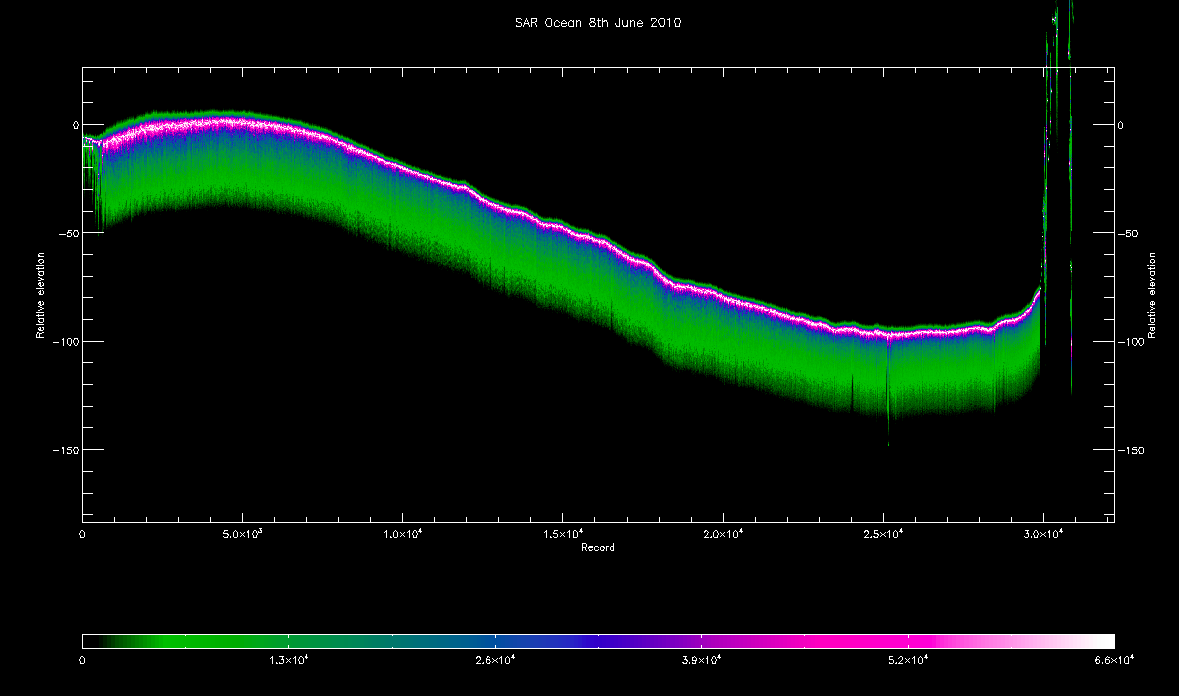